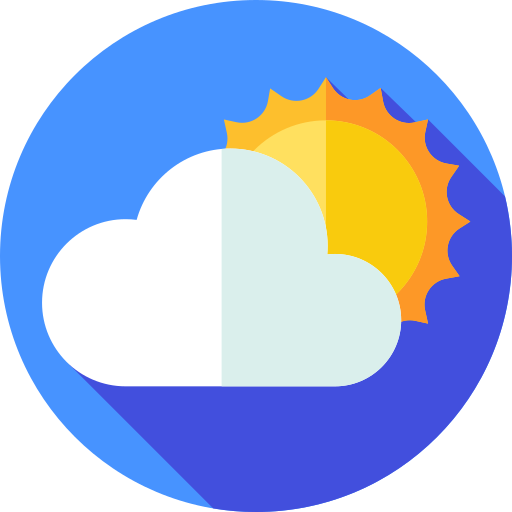 Nieva
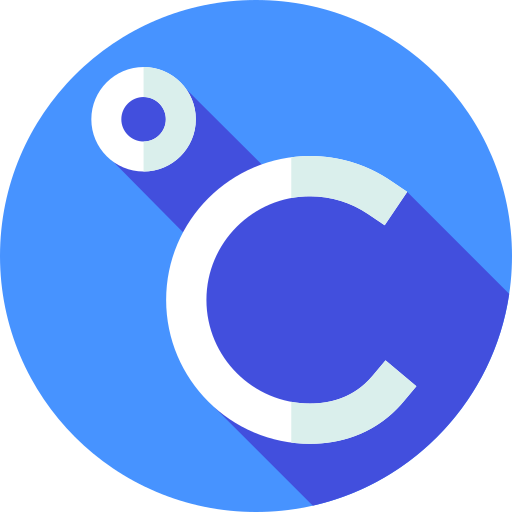 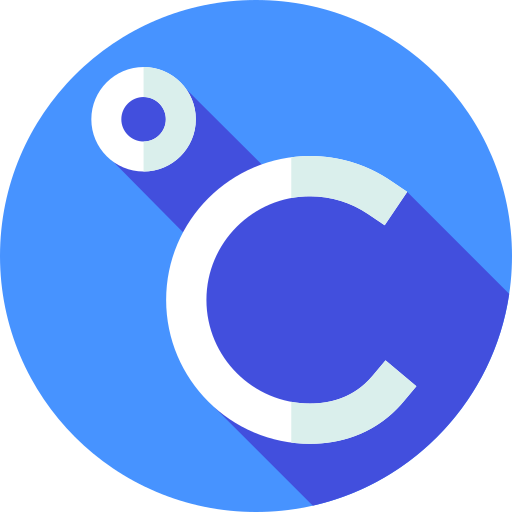 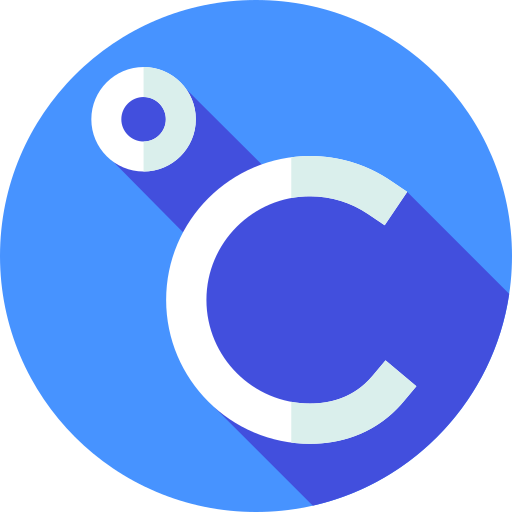 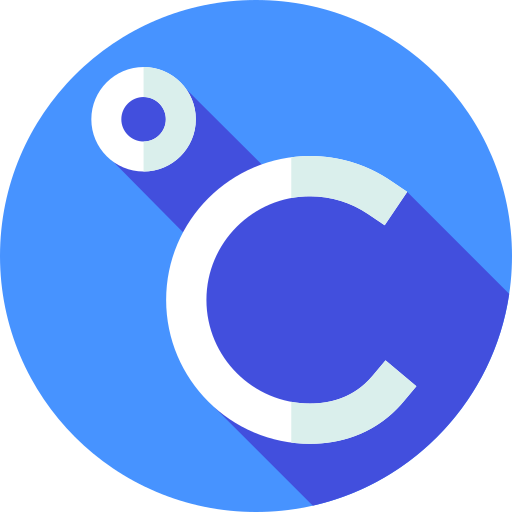 Hay tormenta
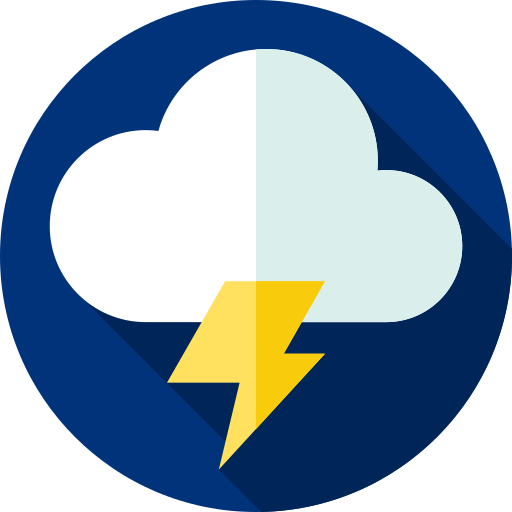 2
1
3
4
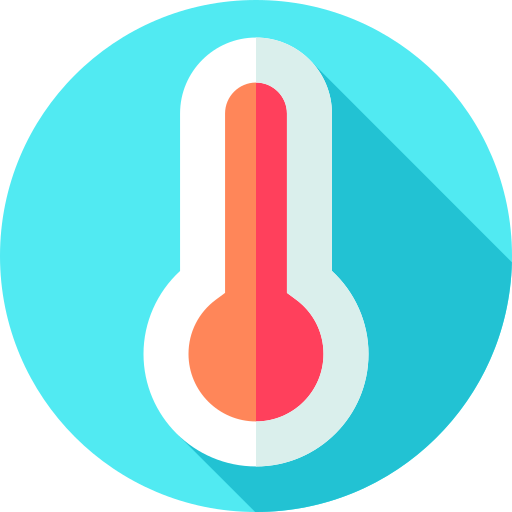 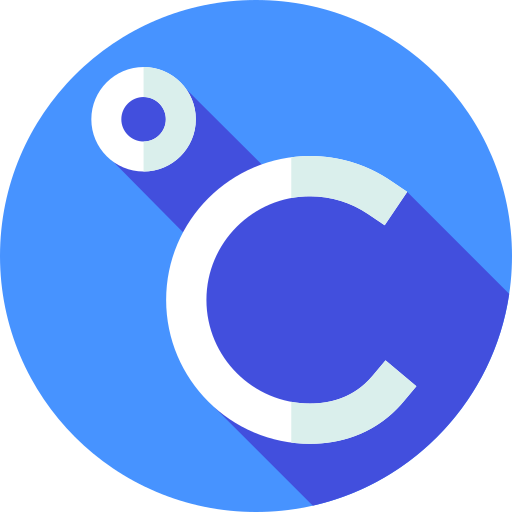 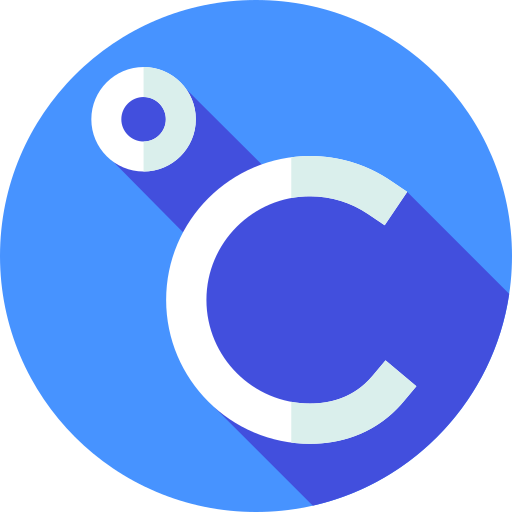 Hace viento
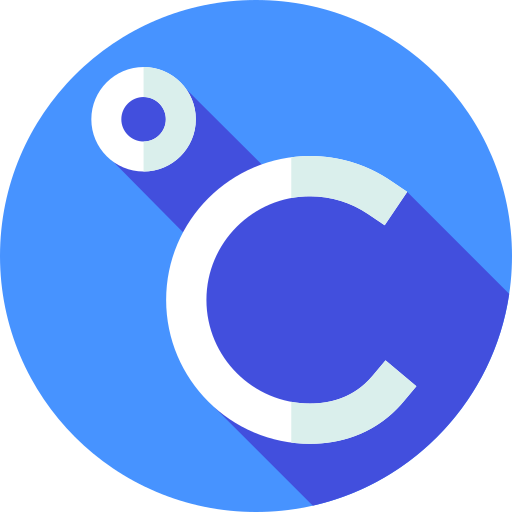 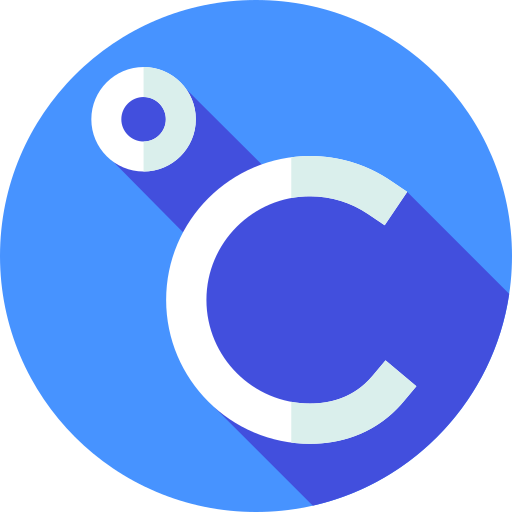 Hace calor
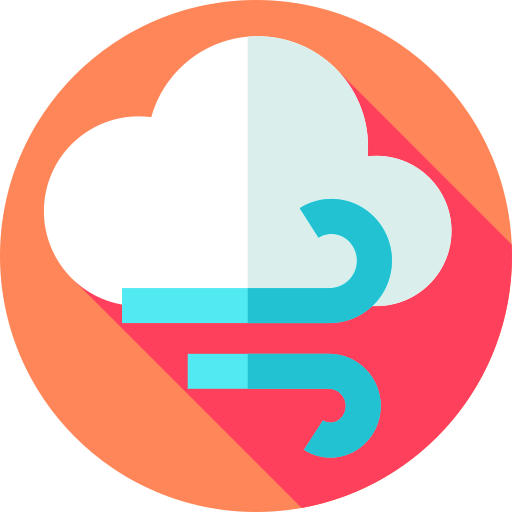 6
8
5
7
Hace sol
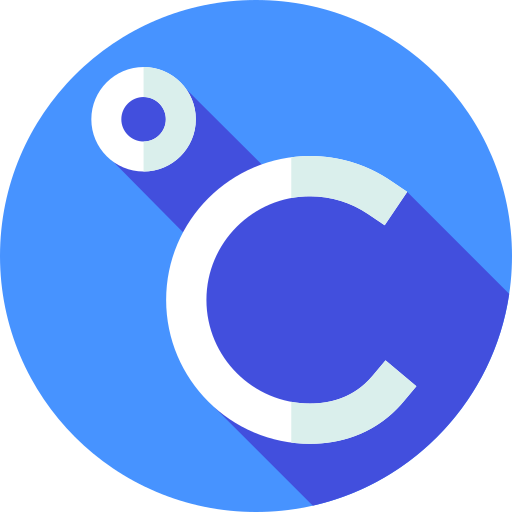 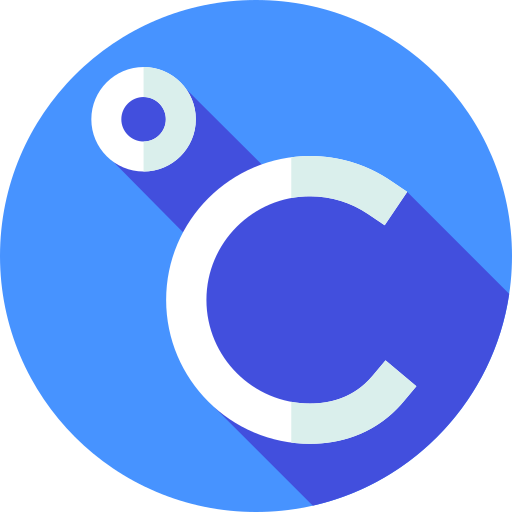 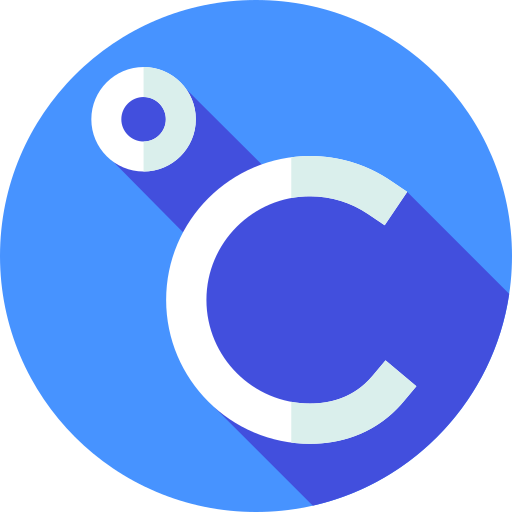 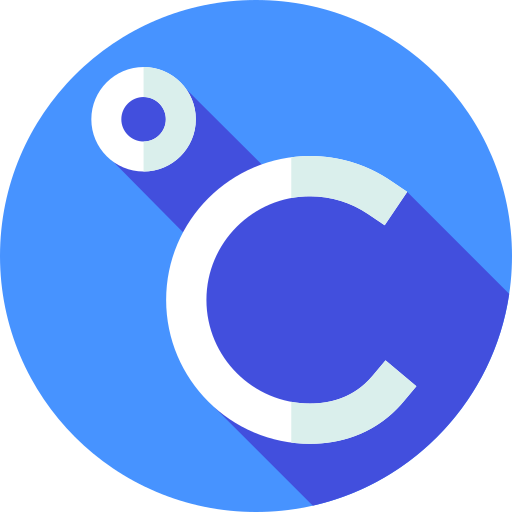 Está nublado
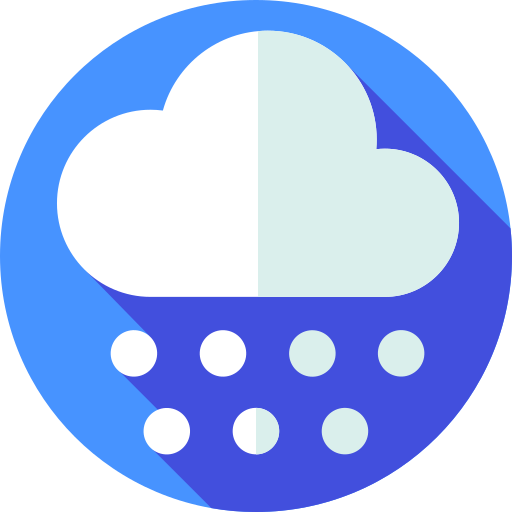 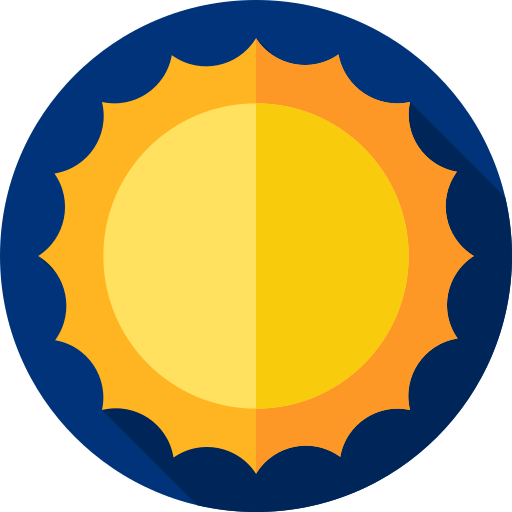 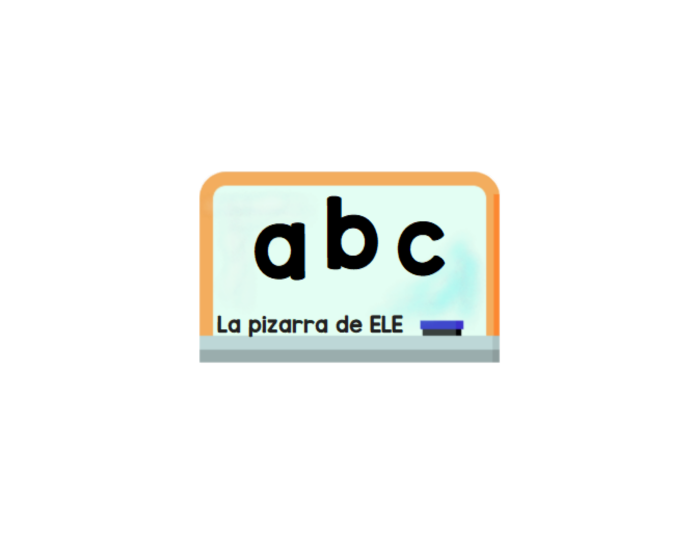 12
9
10
1 1